PHÒNG GIÁO DỤC QUẬN LONG BIÊNTRƯỜNG MẦM NON THẠCH CẦU
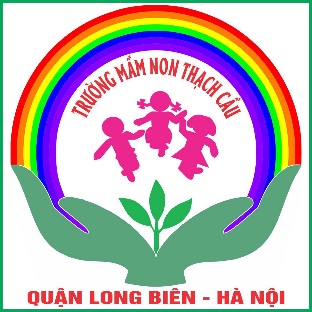 LĨNH VỰC PHÁT TRIỂN NHẬN THỨC
HOẠT ĐỘNG LÀM QUEN VỚI TOÁN
Đề tài: Nhận biết phân biệt 
hình tròn – hình vuông
Lứa tuổi: trẻ 3 - 4 tuổi
Giáo viên:Dương Thị Thu Hằng
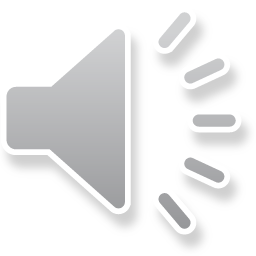 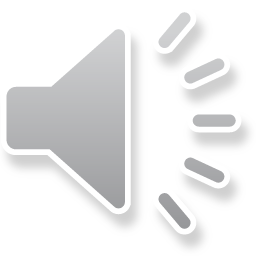 Năm học 2021- 2022
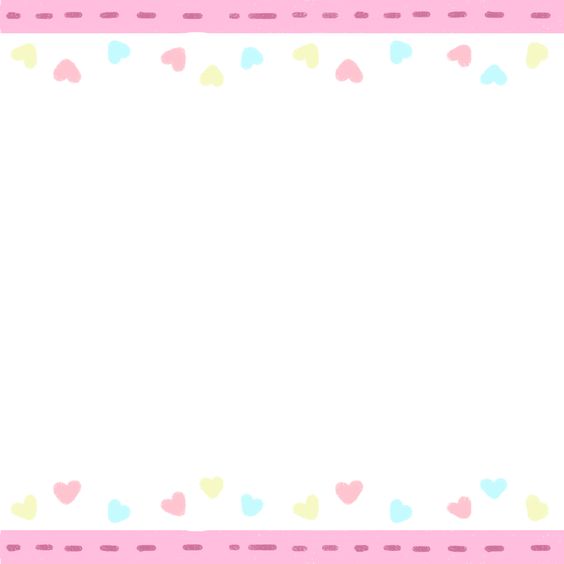 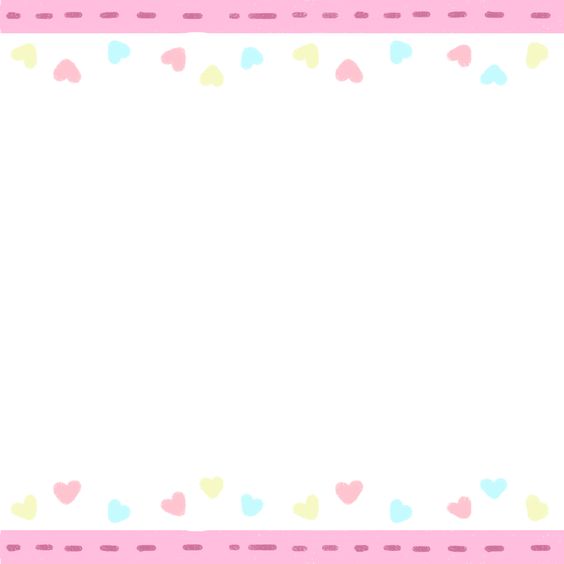 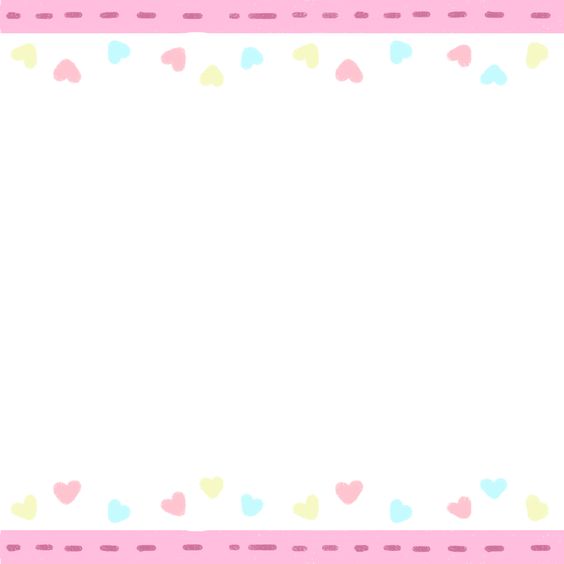 2
3
1
4
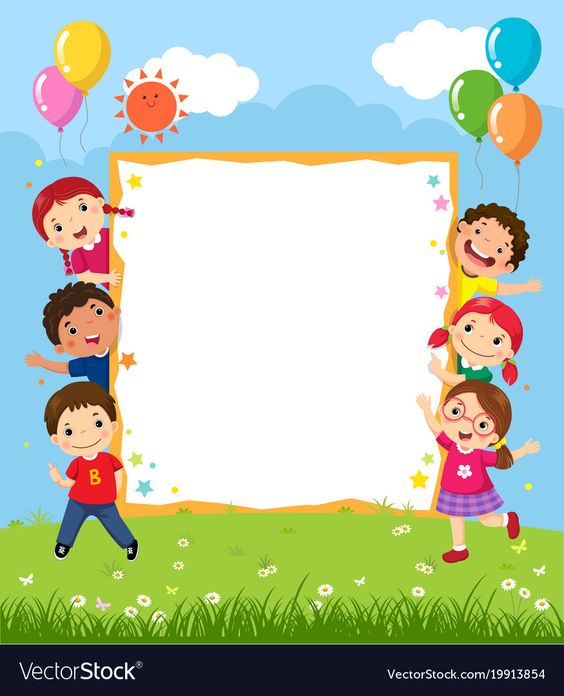 Phân biệt hình
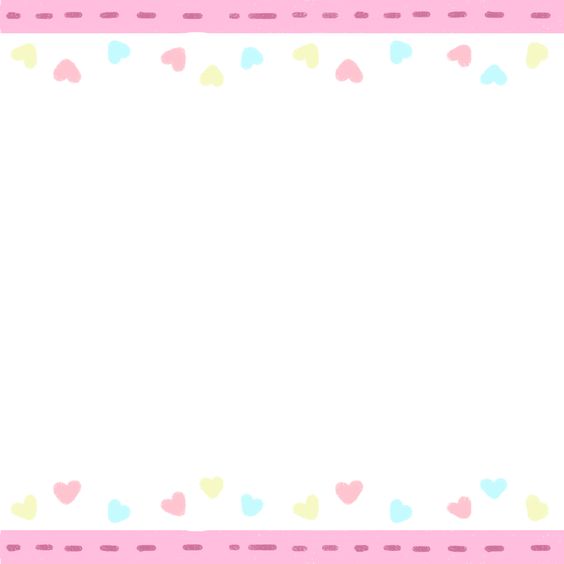 Khác nhau
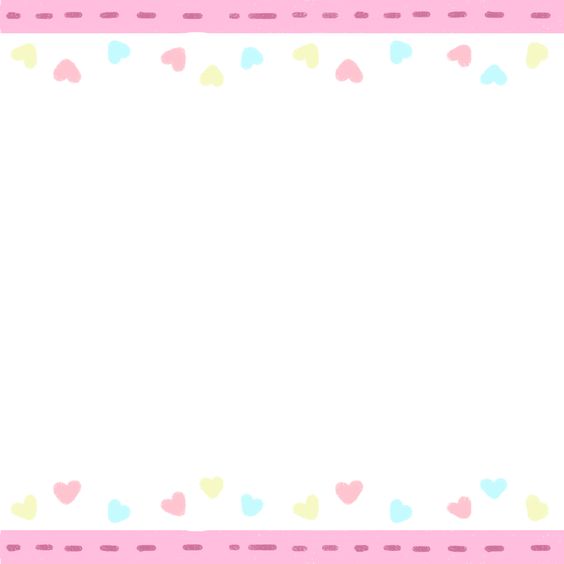 2
3
1
4
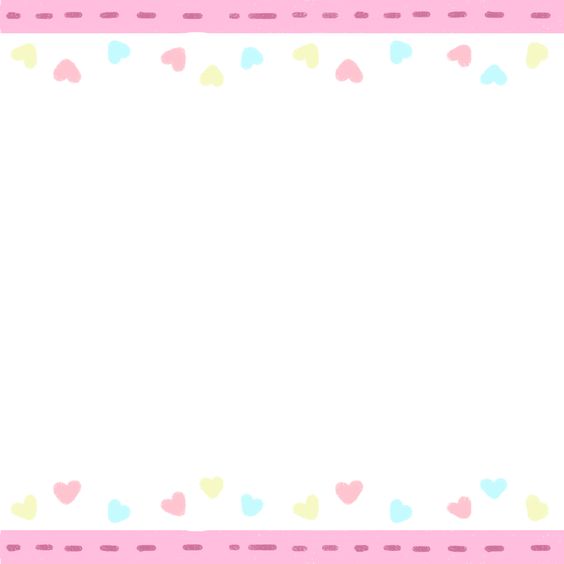 Ứng dụng trong cuộc sống
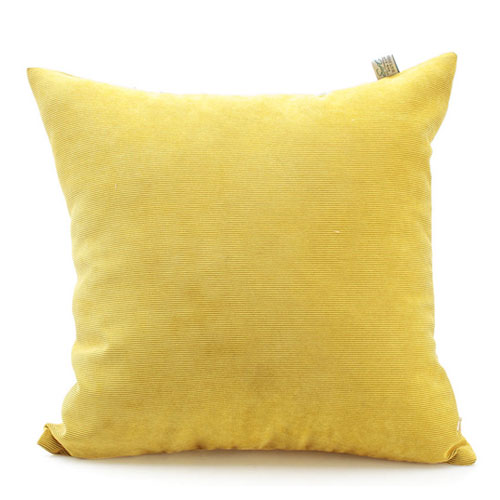 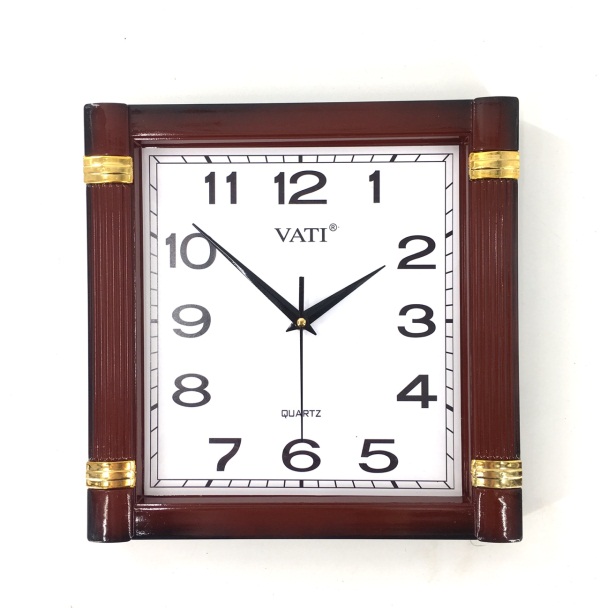 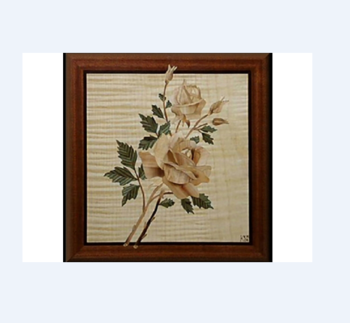 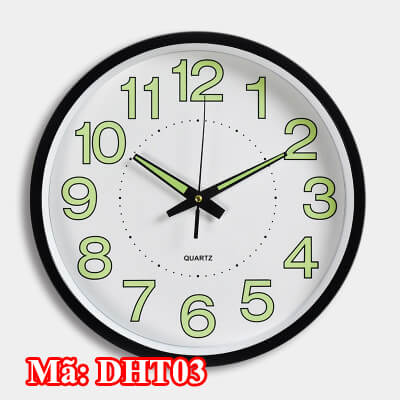 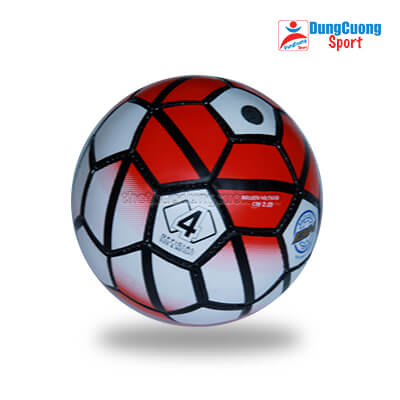 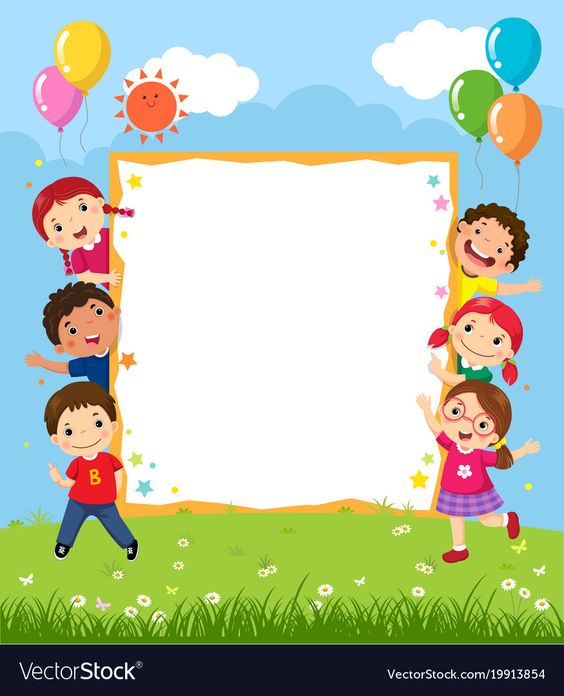 Trò chơi
Ai nhanh hơn
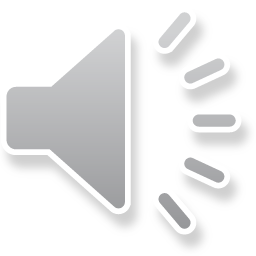 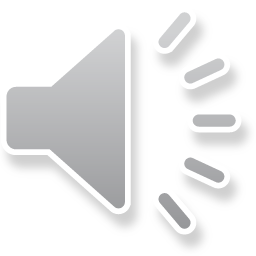 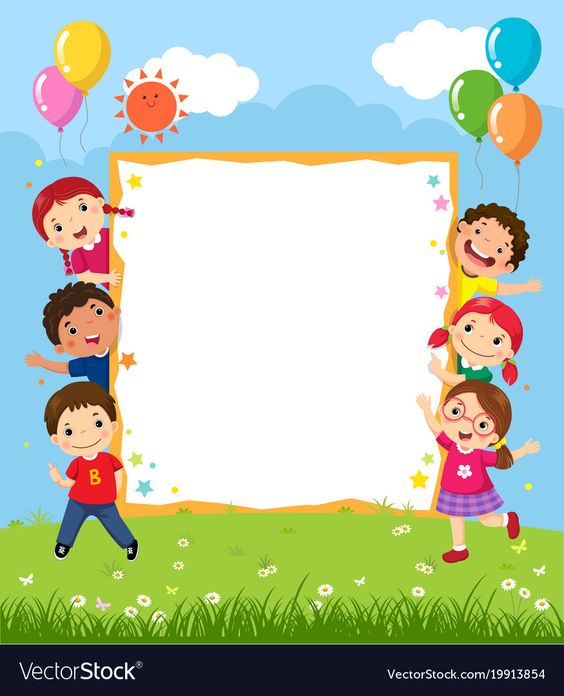 Trò chơi
Vượt chướng ngại vật
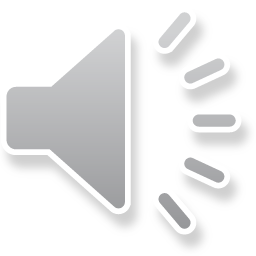 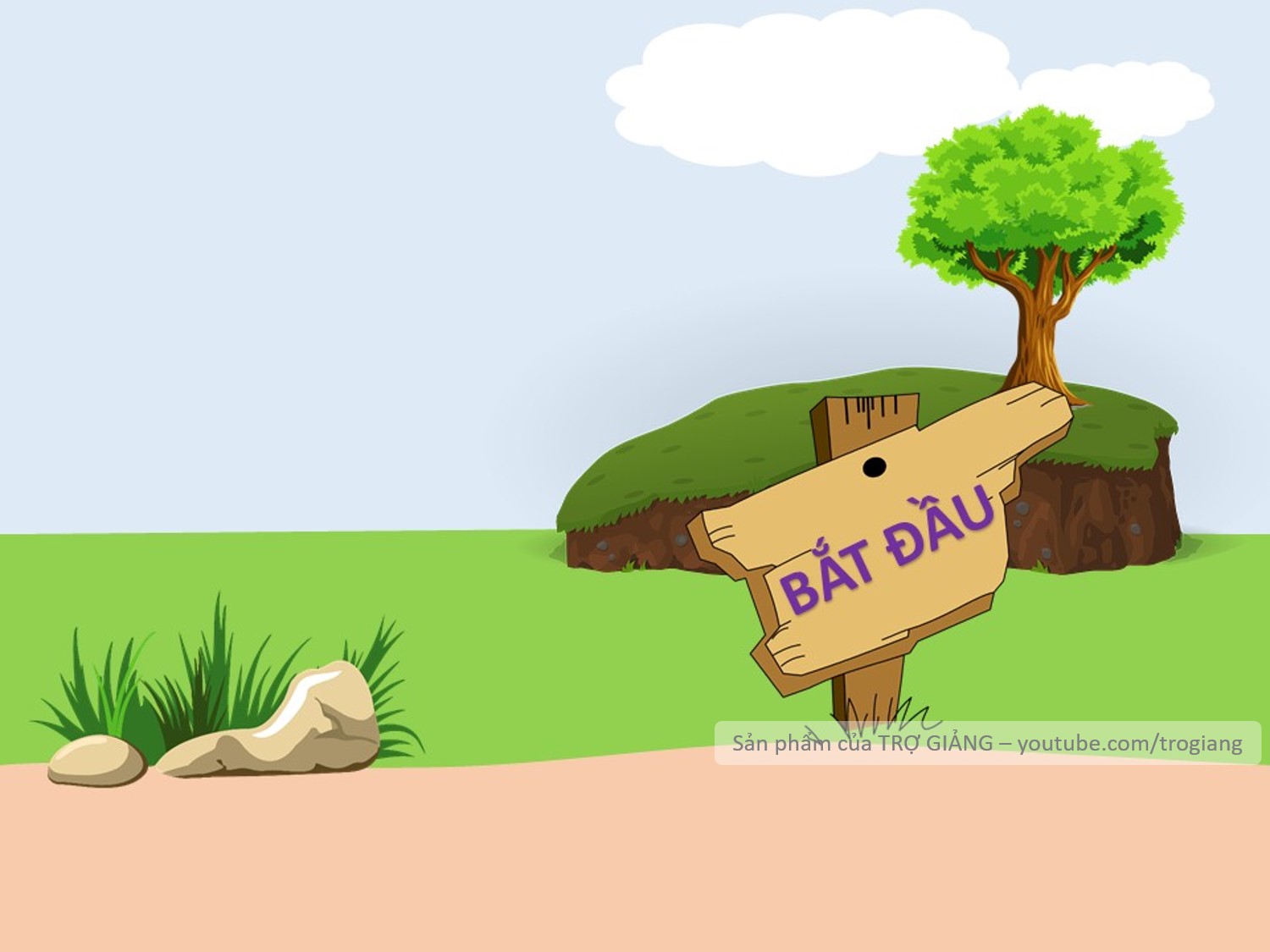 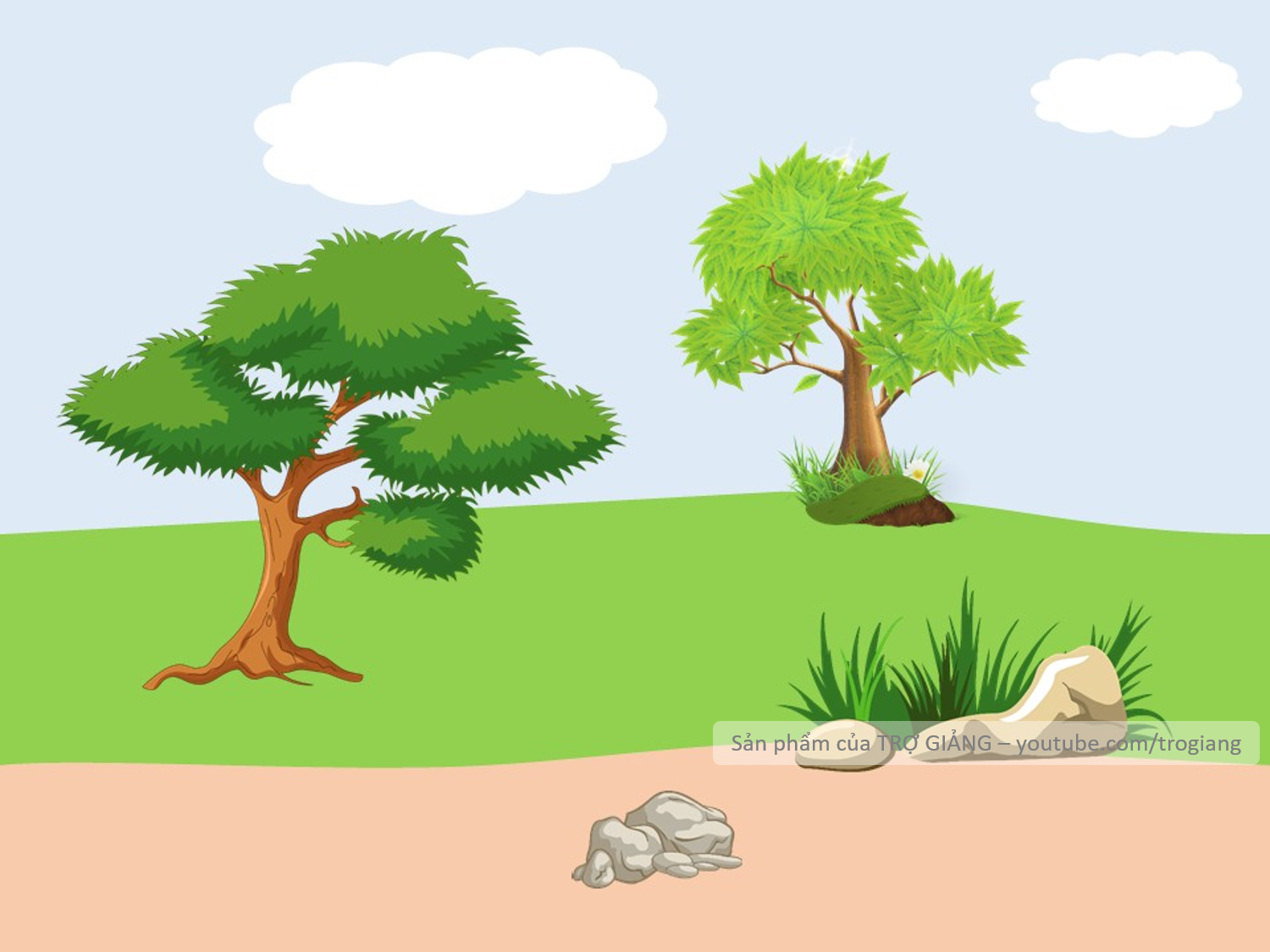 VƯỢT CHƯỚNG
NGẠI VẬT
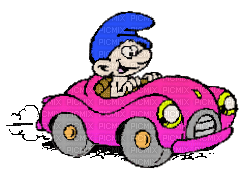 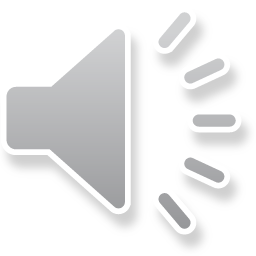 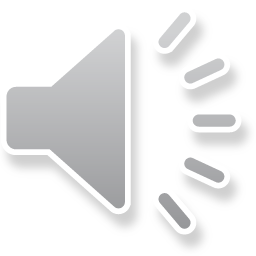 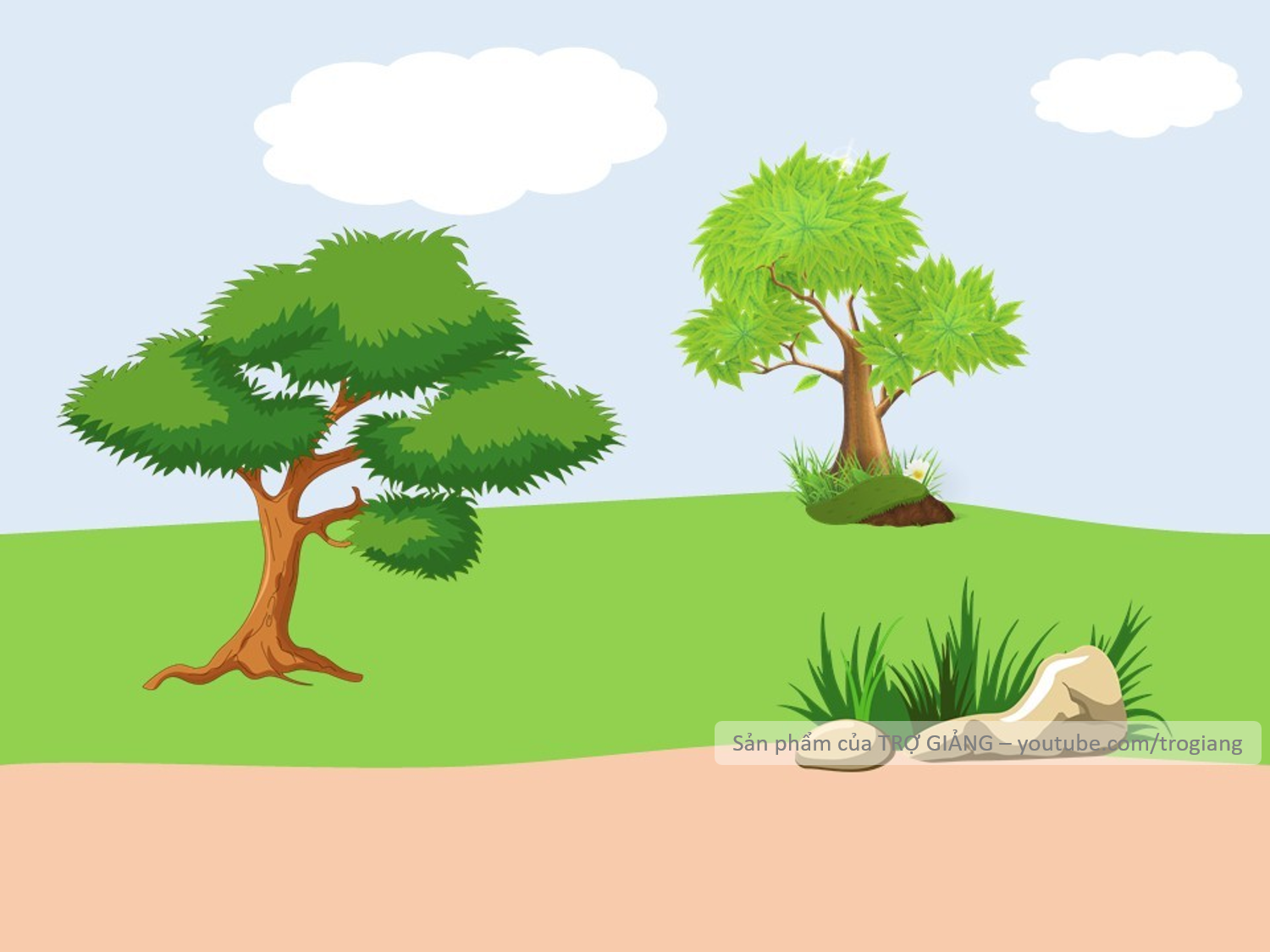 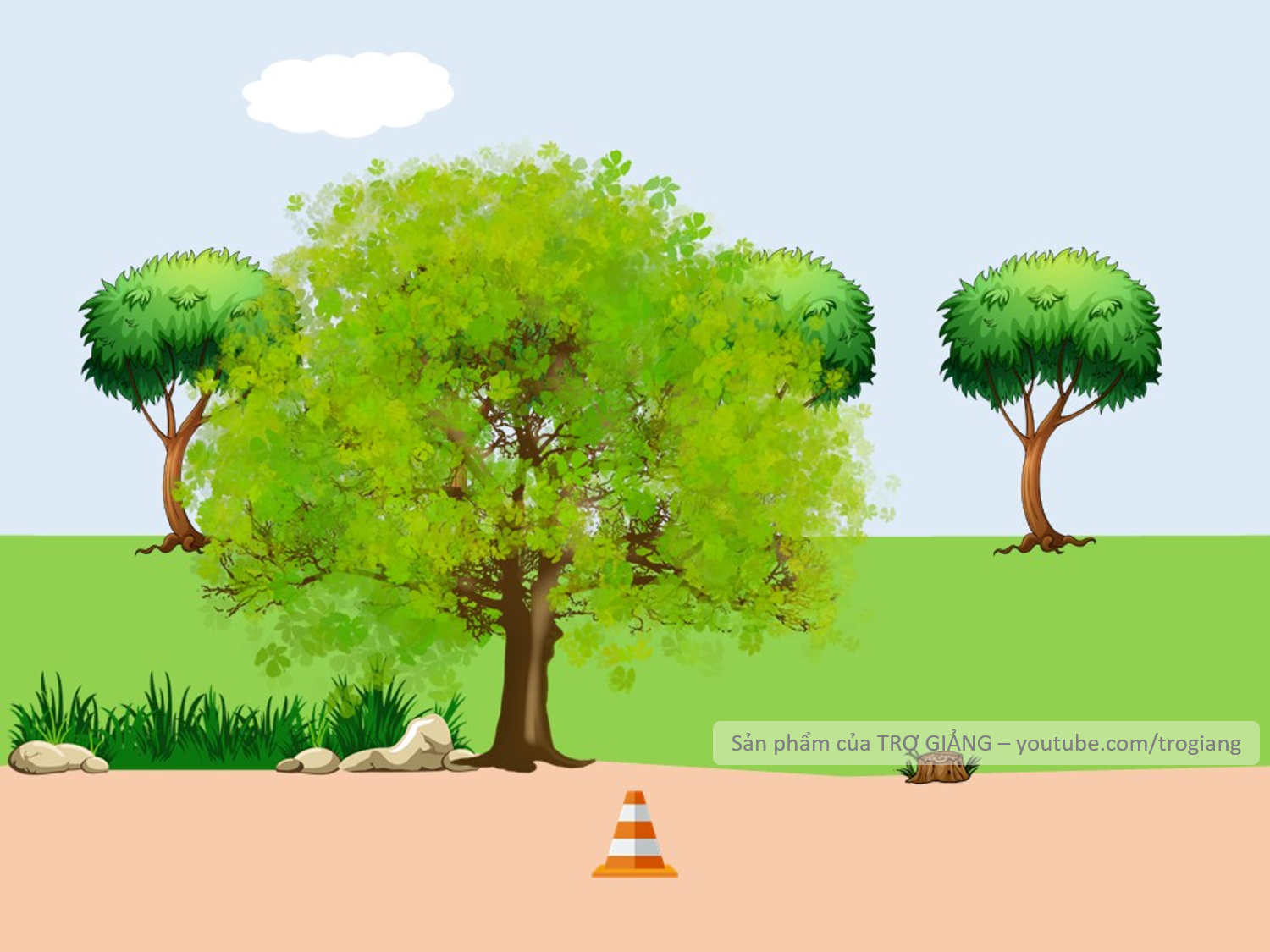 Tìm giúp bạn hình lăn được?
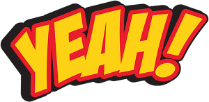 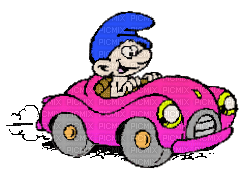 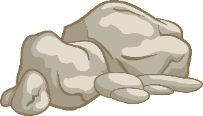 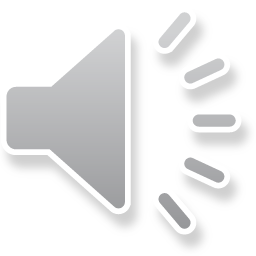 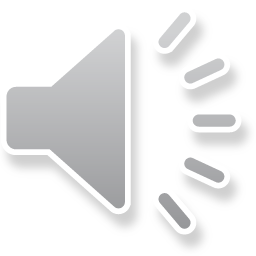 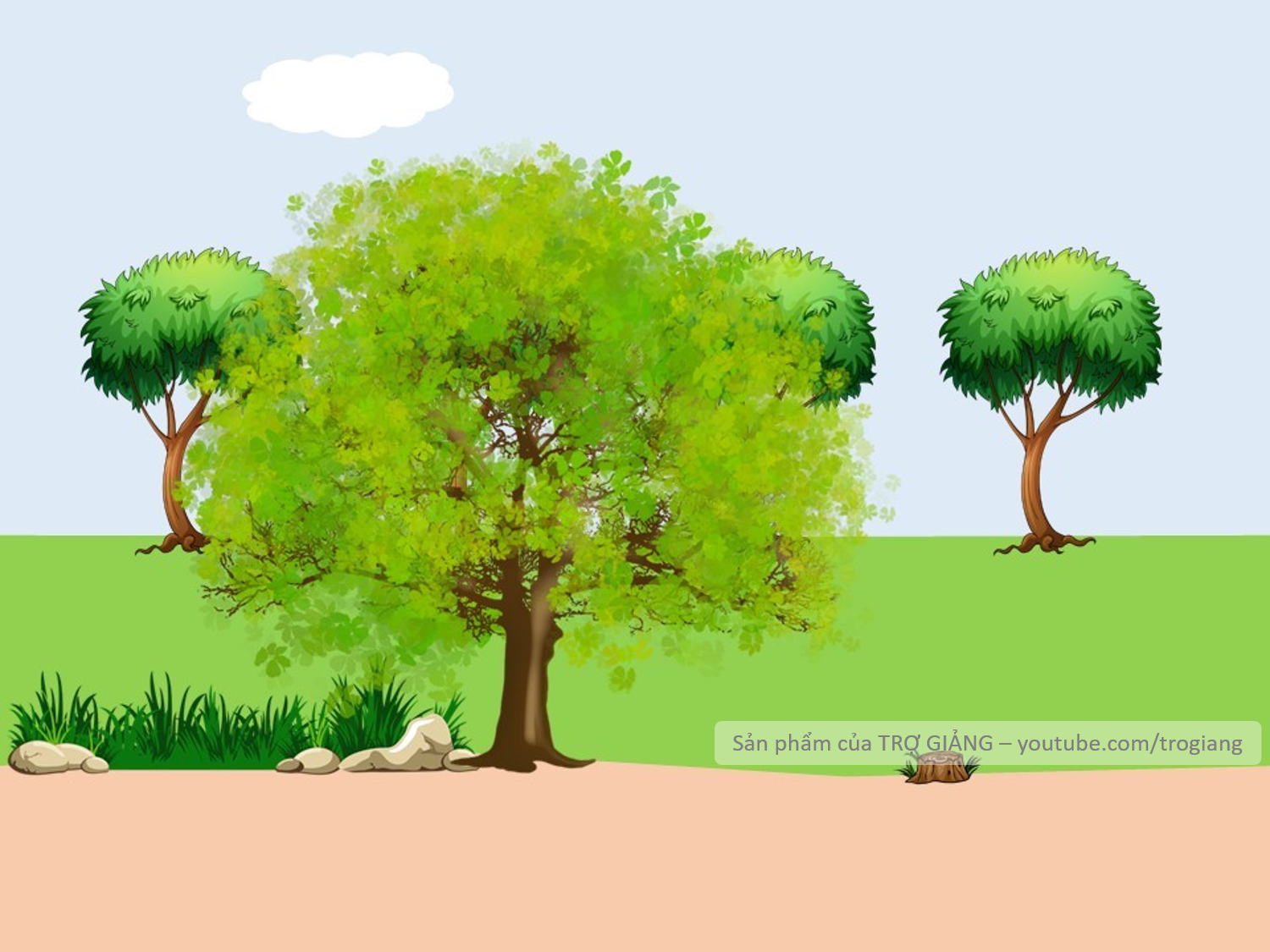 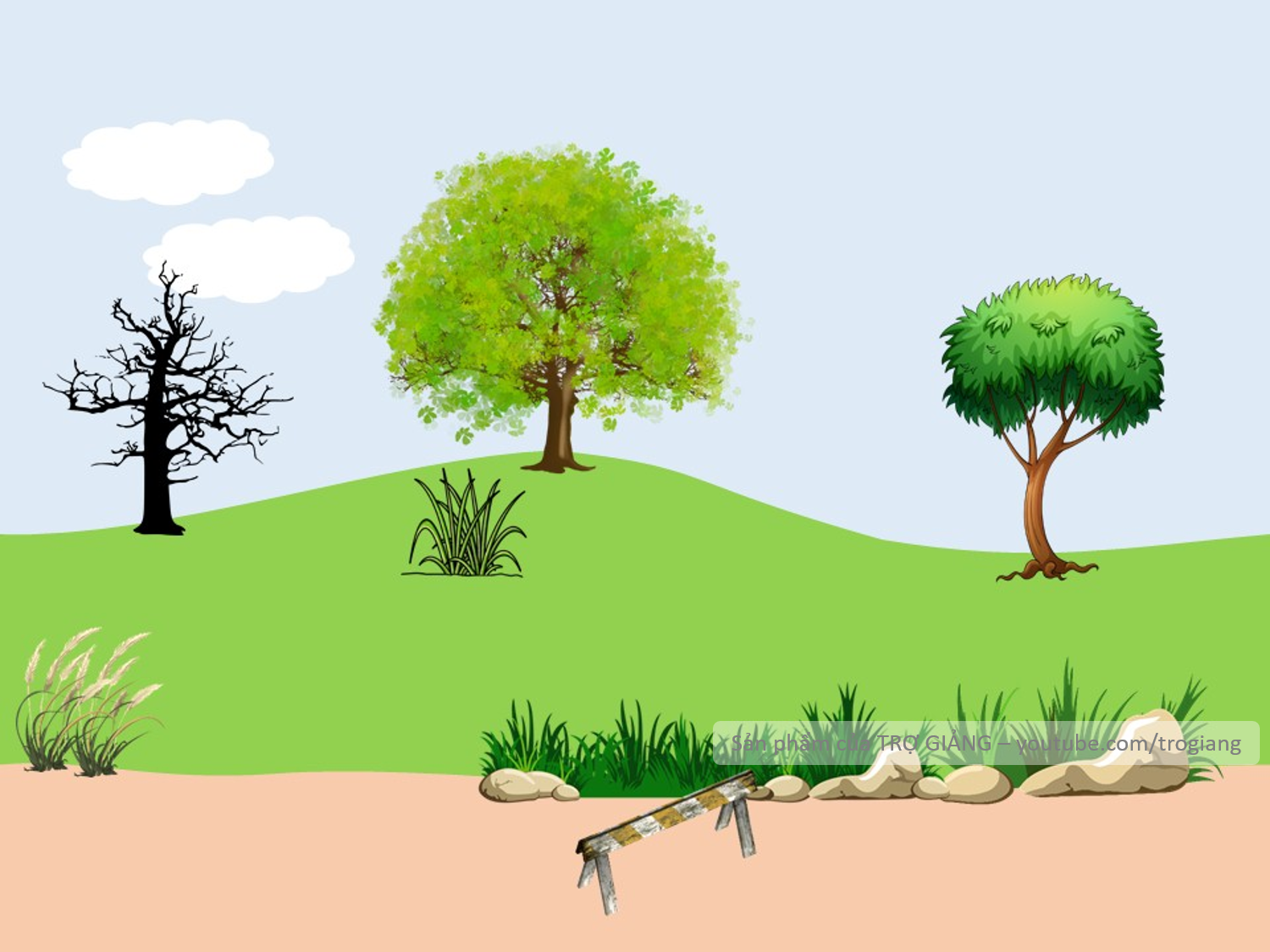 Tìm giúp bạn hình có 4 cạnh
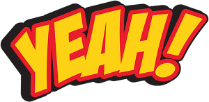 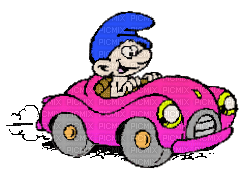 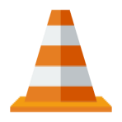 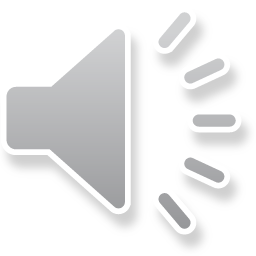 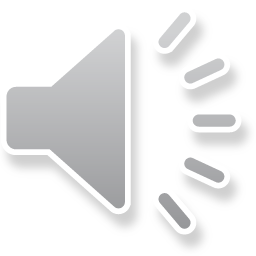 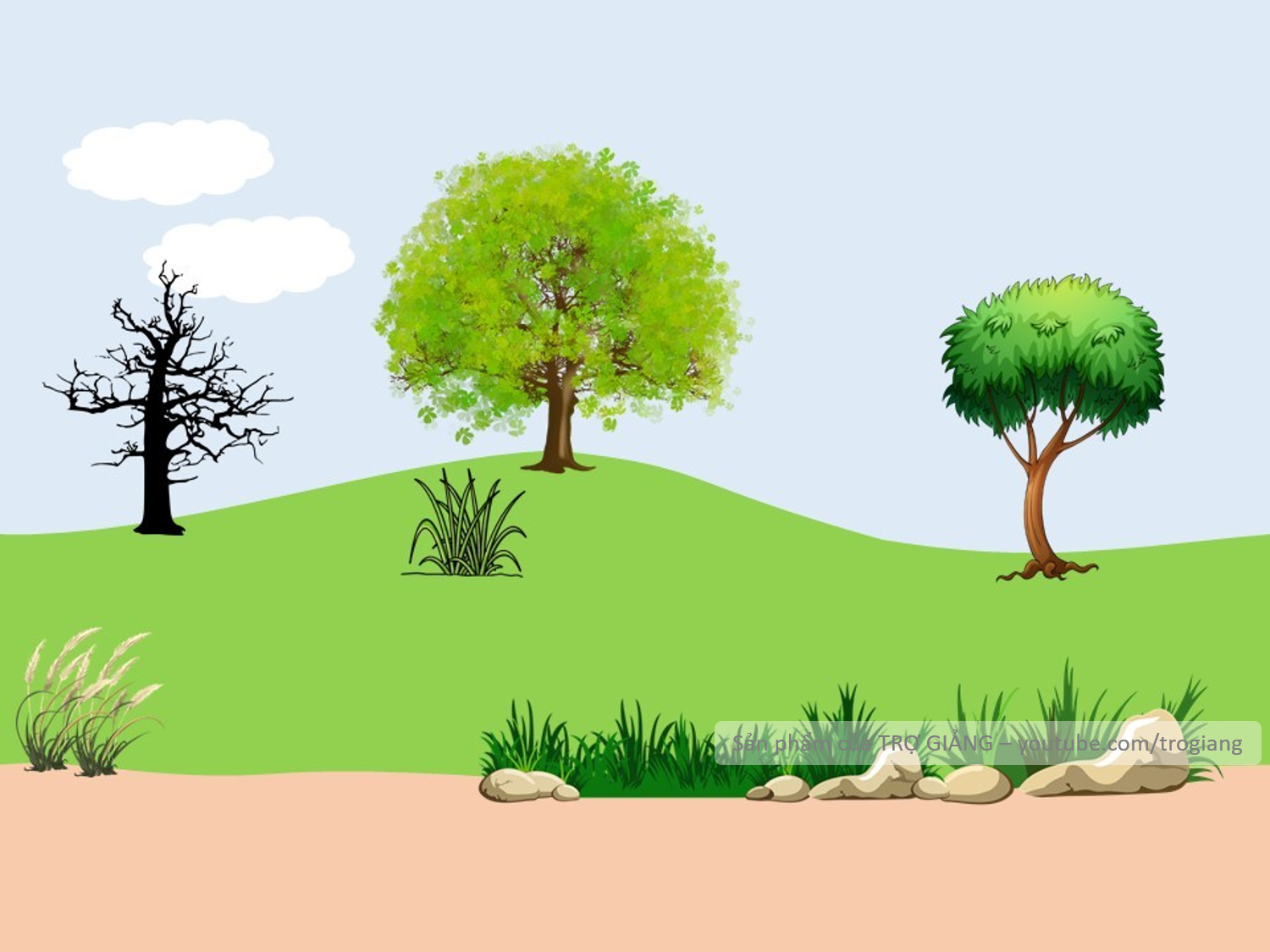 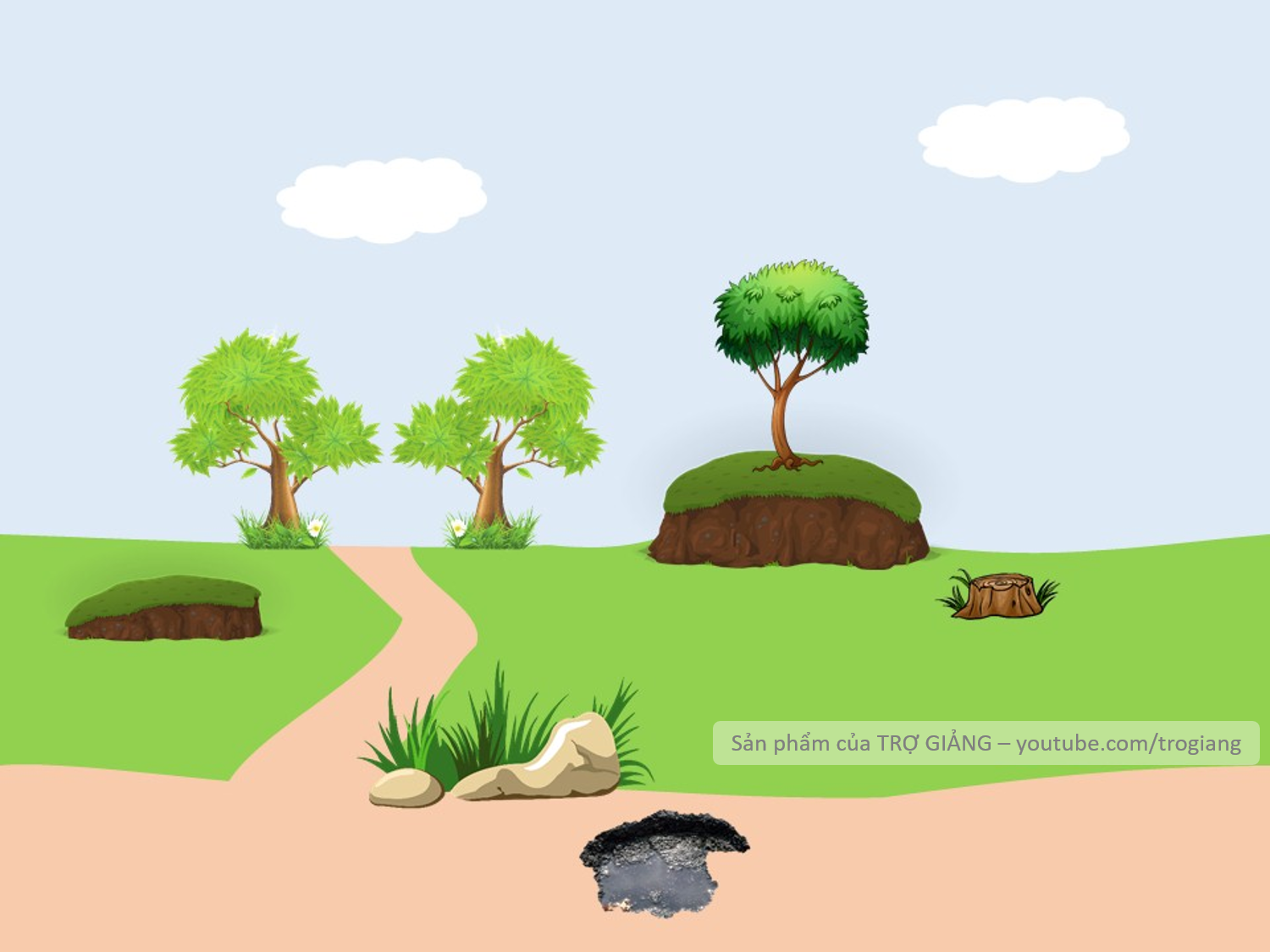 Tìm giúp bạn hình có mặt bao cong
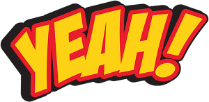 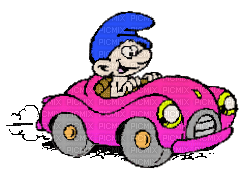 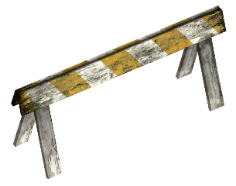 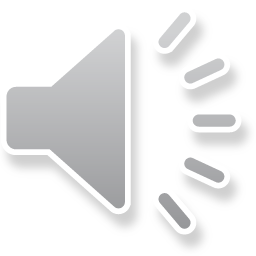 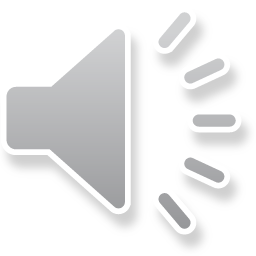 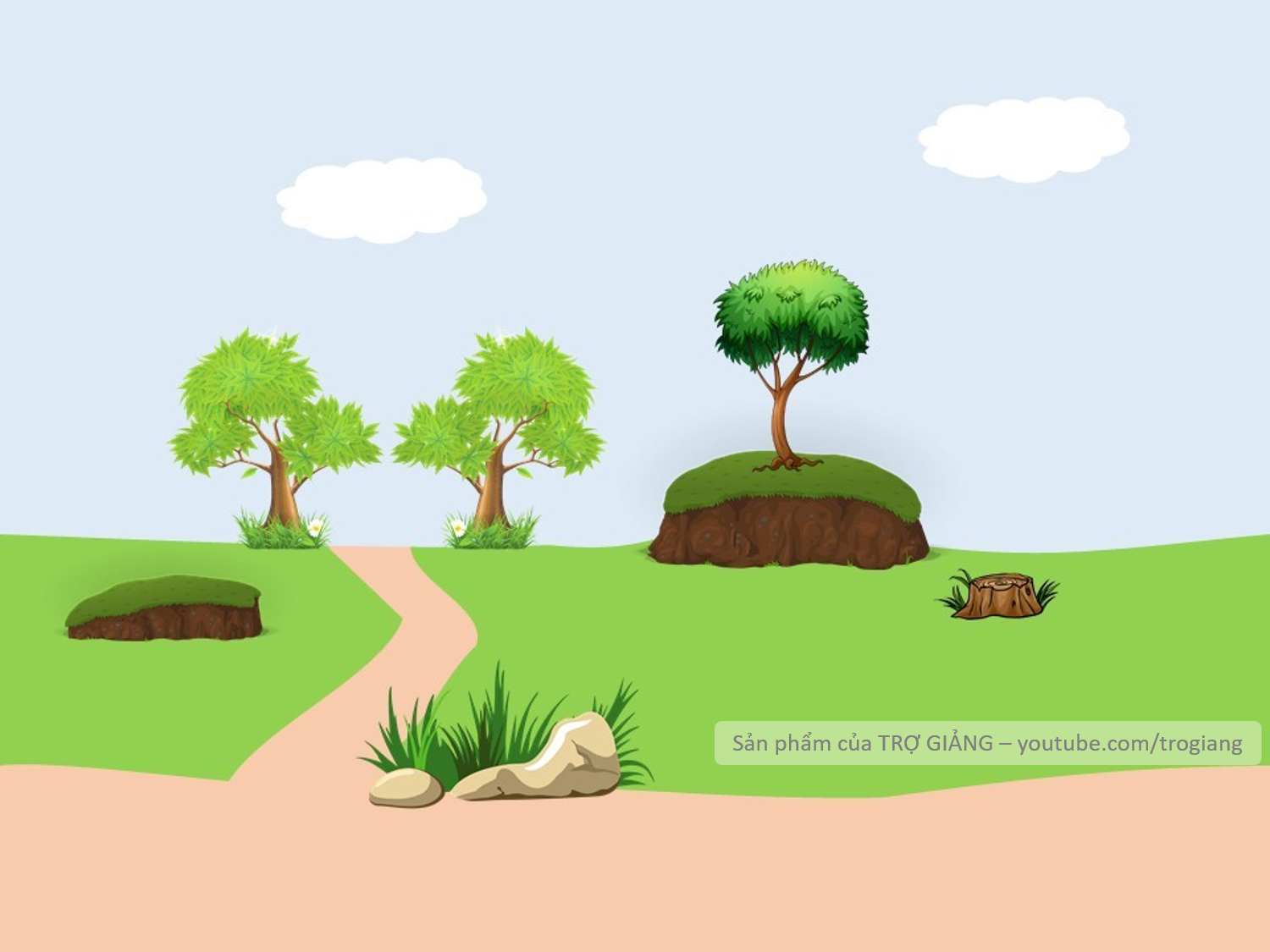 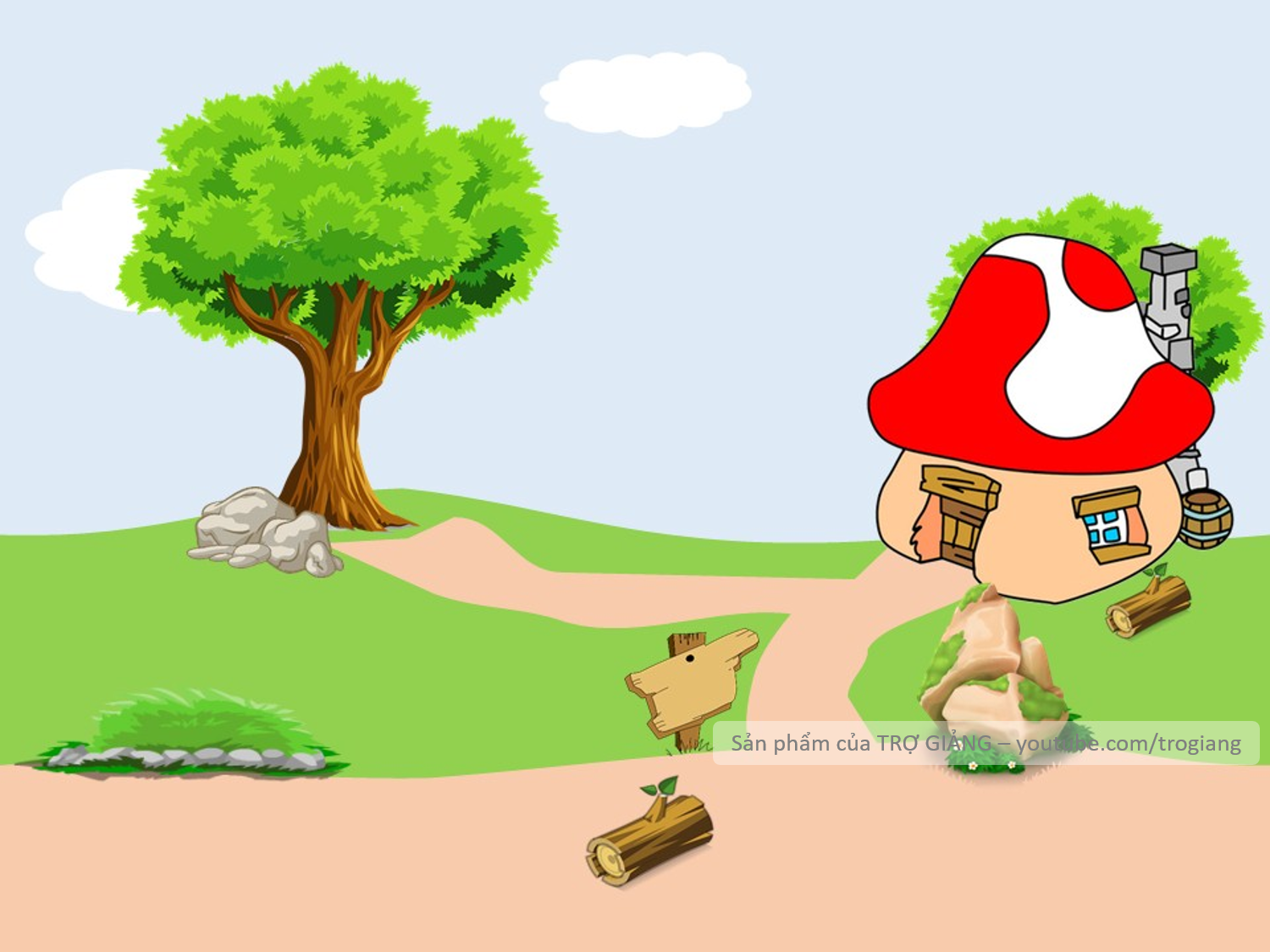 Tìm giúp bạn hình không lăn được
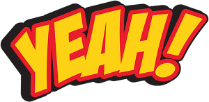 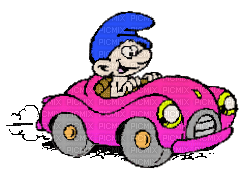 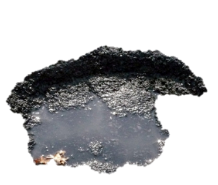 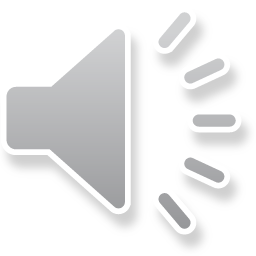 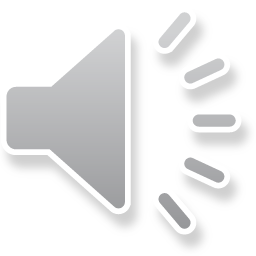 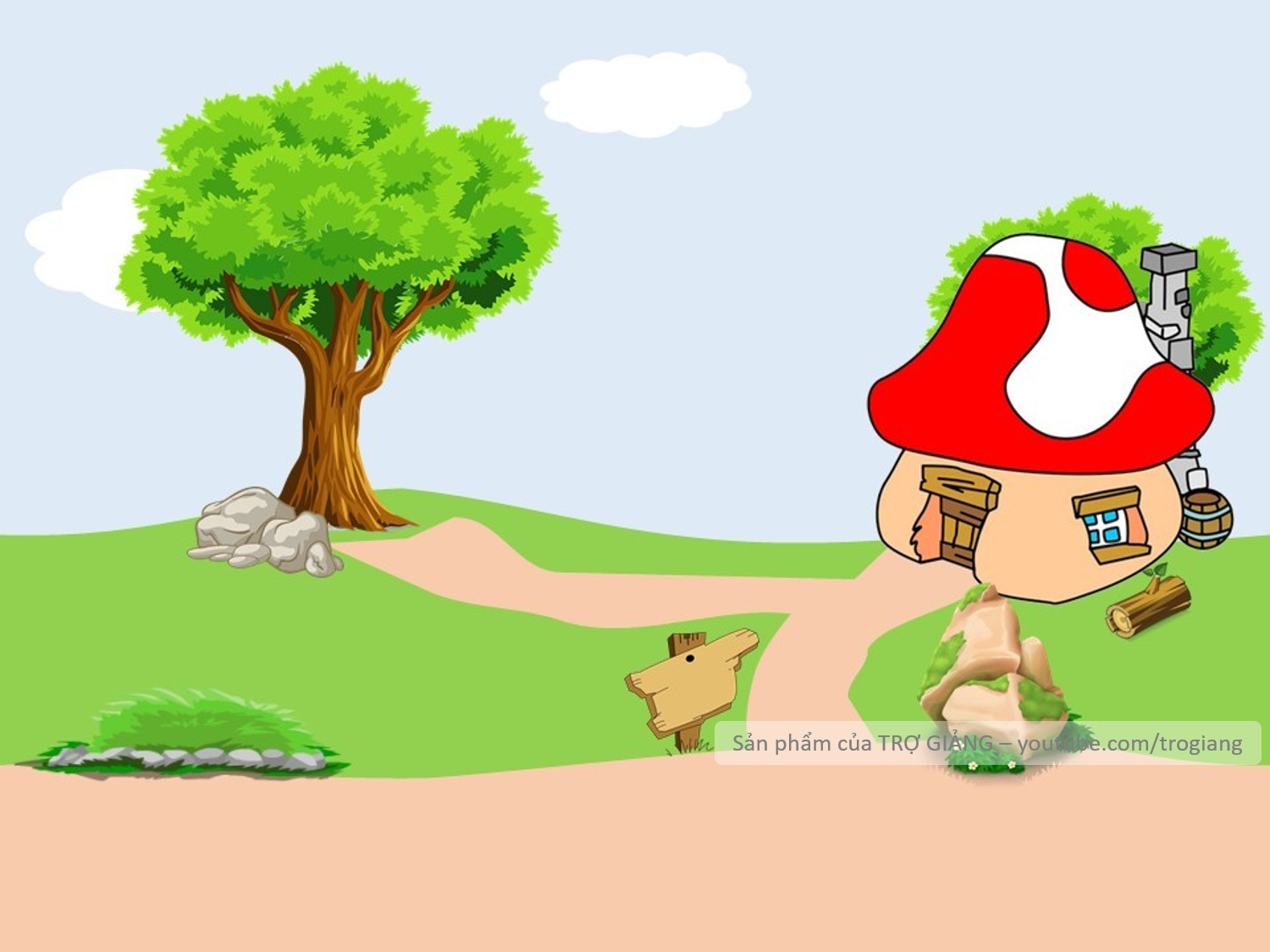 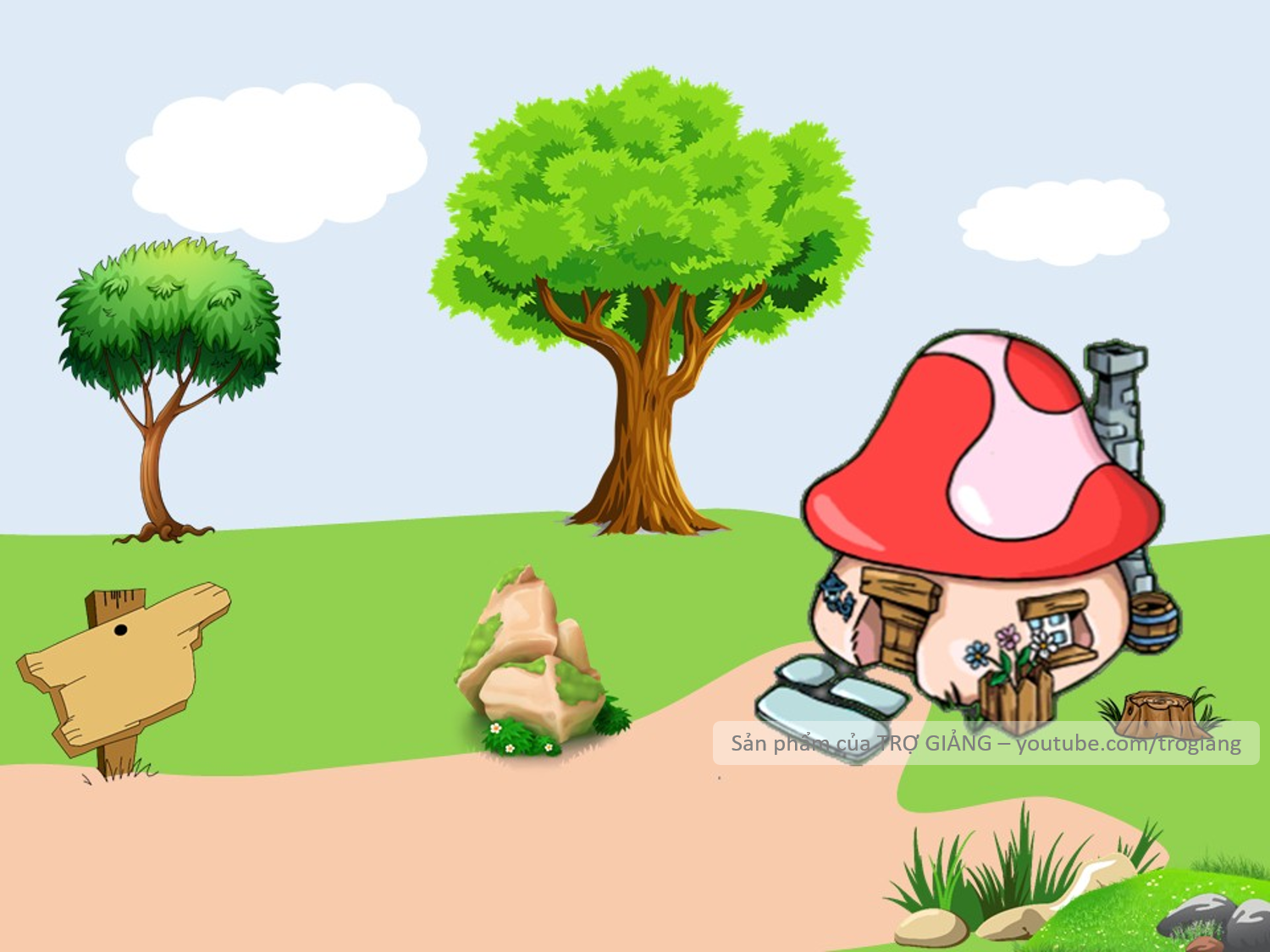 Tìm giúp bạn hình có 4 góc
CHÀO MỪNG TÍ XÌ TRUM VỀ NHÀ
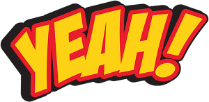 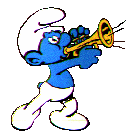 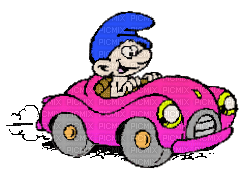 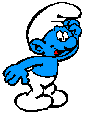 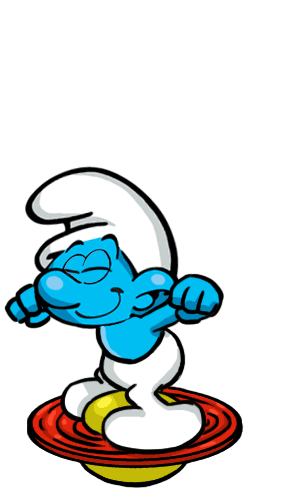 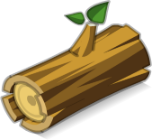 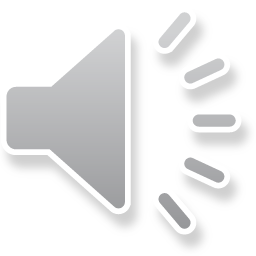 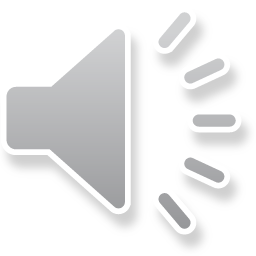 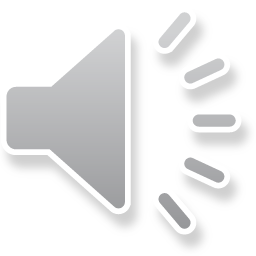